10.1 stem changing verbsActivity 8-Page 333
jeter
appeler
épeler
rappeler
To throw (away)
To call
To spell
To call back
Mes frères jettent le papier dans la corbeille.
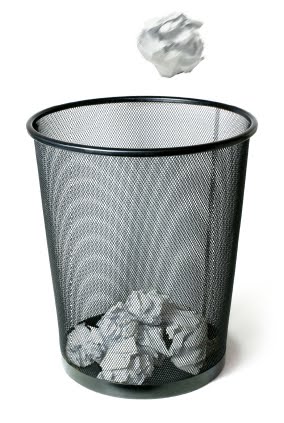 L’employée épelle le nom.
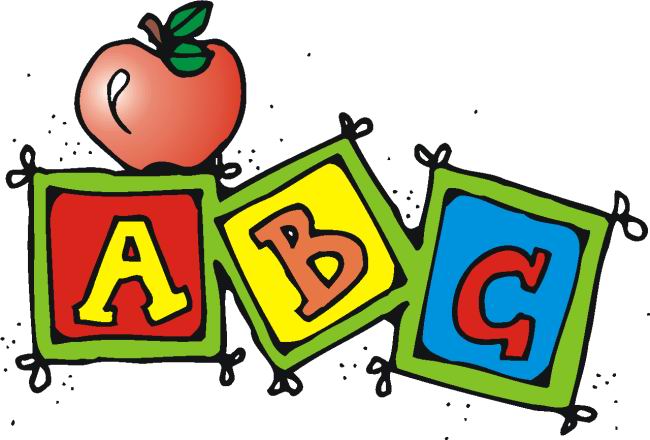 Nous appelons/rappelons à la téléphone.
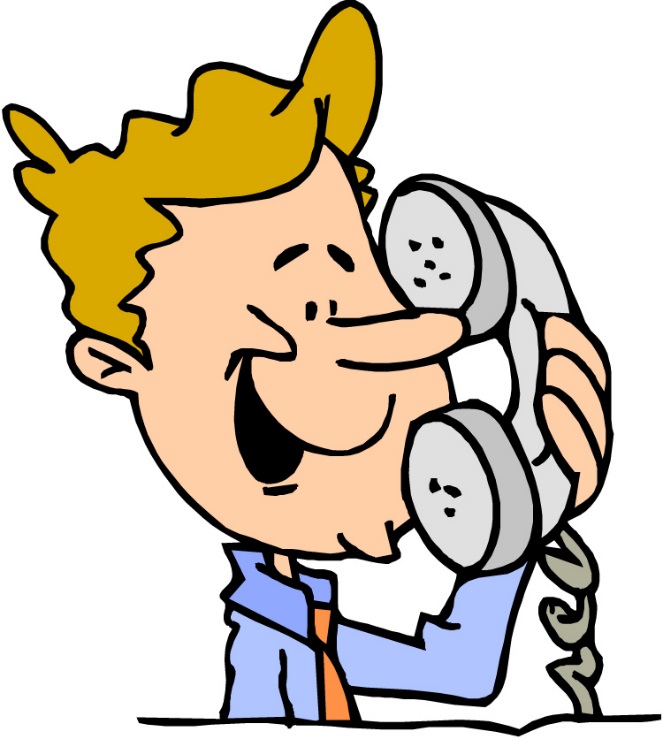 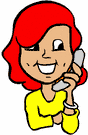 Vous appelez un taxi.
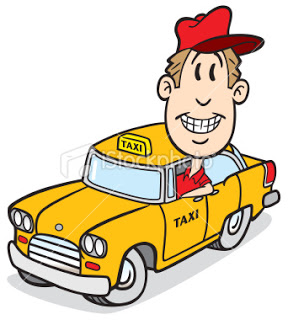 M. Fourget jette le colis.
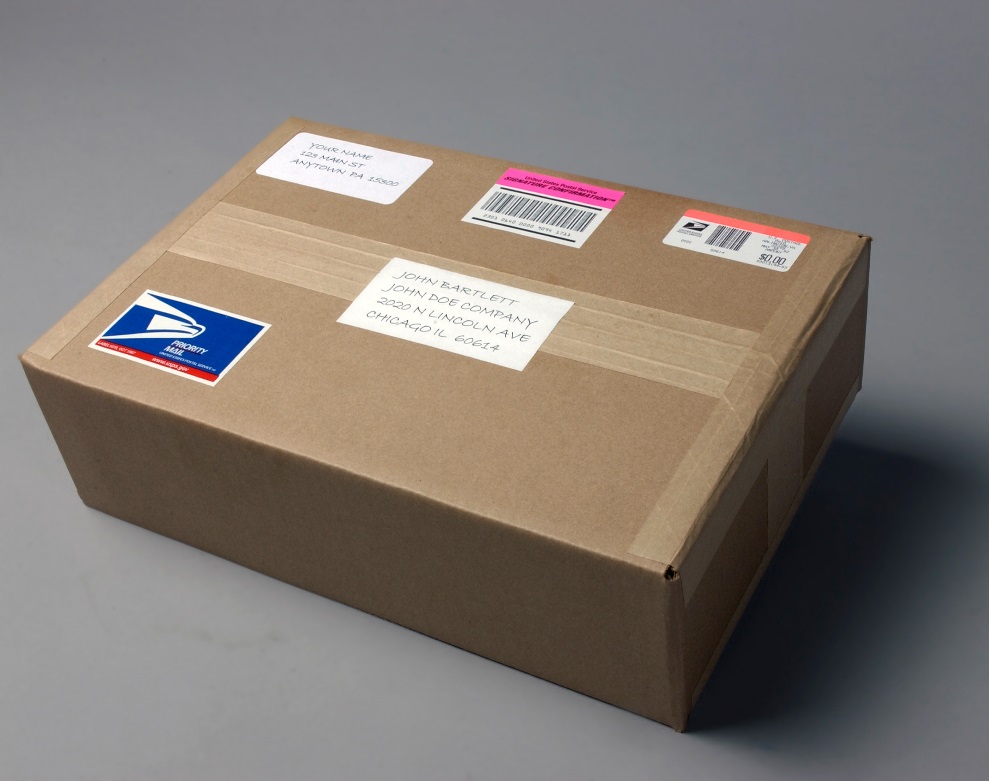 Tu épelles le nom.
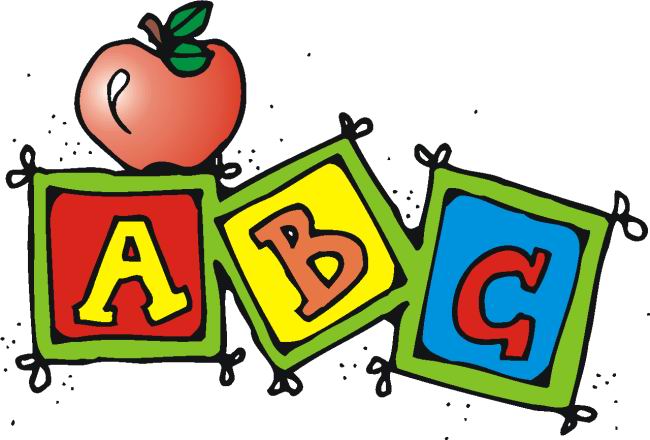